Control Academy
Ivy Finglas, Director of Cybersecurity Operations and Identity Access Management
Goals of the presentation
This presentation is focused on Information technology controls
What is a control
Who is responsible to design and implement controls
The difference between control design and operating effectiveness and why it matters
Advise for IT and leaders in general on where to start and what to do
A moment on frameworks
The IT controls you should always have, we will not cover everything
Appendix with resources
What is a Control
A measure put in place to prevent, detect or correct.  In summary a countermeasure
Password controls, authorization approvals for access and security systems on door access are preventative controls
Reviewing event or security logs is a detective control
Restore from backup is a corrective control
[Speaker Notes: Having a password to access systems, or a badge to access a building is a preventative control since without it the action can occur
Reviewing a log is a detective control because you are examining the logs for abnormal activity thereby detecting
Restore from backup is a corrective action since you are ensuring continuity of a system or data 
These control types work together to form a control ecosystem which we will explain later]
Why do We need them Isn’t security and audit responsible for them?
Implementing good controls is the job of the leadership and teams responsible for the function not just IT or security
Not all controls are security focused, and security is everyone responsibility to appropriately protect the University
Controls demonstrate good management practices and should not be implemented just to remediate and audit finding, moreover they should be designed well to be sustainable demonstrating good design and operating effectiveness
[Speaker Notes: Therefore, if you are a business leader you have a responsibility to ensure your data is safe, security is everyone’s job
A reconciliation of your budget is an example of a business control
In most organizations there is a yearly audit from an outside party to independently assess your control ecosystem for both business and IT controls, and sustainability of both the design and operation of the controls will always be tested by your auditors]
X
Bad control design = unmitigated residual risk and Audit findings
There are no policies, standards, procedures or SOP’s demonstrating management has not taken the time to set expectations so that control design is based on a respected industry framework such as NIST or CIS benchmark
Approvals for access are obtained but not stored as evidence
Logs are captured but not reviewed to identity security events 
A reconciliation of asset inventory is not complete and accurate
Patching is not being tested prior to implementation
[Speaker Notes: If you don’t have policies and standards for every control type you are openly admitting a poor design of controls since the expectations of what is and isn’t allowed is not formally documented and communicated to those responsible for managing and implementing controls.  It also shows the tone at the top
If you cannot provide evidence that the control occurred, then it never happened
Logs that are retained but not reviewed provide no control at all and logs should be retained for atleast one year typically to satisfy most compliance requirements
Completeness and accuracy is a very important audit assertion - transactions that should have been recorded and disclosed have not been omitted and this means that there have been no errors while preparing documents or in posting transactions to ledgers.
If you do not test a key change like a patch prior to implementing to your systems, it can result in downtime and demonstrates poor change control processes
When you fail control design most auditors stop testing, then you fix their finding, but you get a finding next time for operating effectiveness this is why its important to understand that design is one component controls must adhere to the design as well to be effective]
X
Bad Operating Effectiveness = unmitigated residual risk and Audit findings
Approvals are required by policies and standards and the control performer did not obtain or store the approval
Password changes are required by policies and standards but are not implemented
Changes are required to go through a formal change process but are occurring outside of it without governance and oversight – aka rogue changes
Critical patches are required to be applied to the systems within 30 days but is not occurring timely
A disaster recovery plan is required however it is not formally documented, and battle tested
Where do I start? I have no background in audit or security
It depends on the threat
It depends on the function and the components being managed for example server, databases, applications……
A good architecture review is the first step to understanding threats and risks to  identity key control points needed
Documenting the current and future state process in a flow of events helps to identity where controls are needed and where gaps exist
[Speaker Notes: Threat is a potential harm that can come to an asset aka application or system
When evaluating the systems, you manage think about the threats and the likelihood of them occurring given other controls in place, think about vulnerabilities you are aware of like legacy systems and outdated configurations and end of life software and think about the controls that protect you already – what is left is residual risk which is the unmitigated risk.  It is a good practice to at bare minimum hardened your systems using a CIS benchmark and ensure access is least privilege.
Reviewing the architectural design and asking questions is key to understand attack vectors and where you might be vulnerable to attack
Documenting every step in your process and identifying key preventative, detective and corrective controls and seeing if there are any control gaps is really important.  When we discuss the controls later you will see what is key and be able to identify gaps]
Understand the IT architecture of the process
I am just concerned with controls on the web server
Internet
Firewall
Loadbalancer
Web Application Server
Oracle database
[Speaker Notes: This diagram is a simple depiction of an architecture for a web application.  The service line leader who owns the application should have a sense of the security controls in place at each layer to understand the general risk profile of their system.  They should have conversations with the groups managing each component and document at a bare minimum the access, patching cycle and configuration to get comfortable about the residual risk related to their application.  When a pen test is completed, the result contain vulnerabilities which are usually configuration and end of life software and outdated patching.]
Map out the process to Identity controls and control gaps
The accounts management team route the ticket to all the groups who can grant the access
A ticket is received requesting access
The approver reviews the request and approves
Each IT group who review the ticket validate that approval has been obtained and is attached to the ticket prior to granting access
Who can tell me the key preventative control in this process?
[Speaker Notes: I know your thinking I don’t know how to map out a process, so I have included a simple process.  If you can type into the Q&A the correct answer for the key preventative control you see in this process flow, I will enter you in the raffle twice for this session]
There are many frameworks and standards with different purposes
NIST
Most frameworks have common security controls and data protection controls

Use a framework applicable to the problem you are trying to solve
ITGC’s
OWASP
CIS
CIJS
PCI
GDPR
GLBA
[Speaker Notes: There are many frameworks with different purposes to protect data such as PCI, GLBA.  There are also frameworks centered around security controls NIST, CIS.  The takeaway is most frameworks have common security controls to protect data and once you get use to using one you will start to notice the similarities. It is a good to choose idea to choose a framework for the problem you are trying to solve if customer data GLBA, if credit card data PCI, if trying to harden a specific database or server CIS has benchmarks specific to the component]
Key Logical ACCESS RELATED Controls
Access should adhere to a defined policy/standard
Access should always be least privilege at application, server and database layers 
Access should be traceable for accountability refer to logging
Approvals should always be obtained and stored for access provisioned
Access should be removed timely when no longer required for all accounts
Access should be monitored periodically to enforce least privilege, detect misuse, and mistakes and to detect cyber attacks
Passwords are precious
Password should adhere to a defined policy and standard and periodically changed and never shared, publicly available or reused
Default passwords often publicly known should be changed after implementation
Root/superuser passwords especially should be changed, not reused and protected using encryption if possible
A secure configuration is like the shutters in a storm
Adhering to the framework/standard that is set is the first step
If no framework or standard is set consult the CIS benchmark for the version of the operating or software being used or consult Cybersecurity
Endeavor to apply the scored controls and document a rationale for any controls that cannot be applied to demonstrate due diligence and a valid reason for example using the most current encryption available is a wise choice
Realize that misconfigurations are often exploited by attackers and are one of the key findings when a penetration test is completed
[Speaker Notes: By hardening your configurations, you are putting mitigating controls in to protect against cyber attacks utilizing misconfiguration]
Logging is the digital footprint for attackers and to diagnose errors
Logs should be complete and accurate from source to destination systems
Logs should be retained in adherence with compliance for the data types usually one year is sufficient
Logs should be reviewed on a set schedule to detect abnormalities and action should be taken to investigate and resolve
Logs should be sent real time to another source to ensure integrity
Evidence of any investigation should be documented and retained
A supervisor should periodically review the logs of their system to provide oversight over the administrators
Patching – the hole in the boat
Patching should adhere to a defined policy and standard, for example zero days should be patched asap if exploited in the wild
Patching should be tested prior to implementation into production
Patching should follow the change management process in place refer to change management
Patches are often exploited by attackers after reconnaissance and are one of the key findings when a penetration test is completed for example outdate operating systems
Disaster Recovery – The unplanned100 year storm
Disaster recovery should follow a defined policy and standard
Disaster recovery plans should comprehensively document the system components, who manages them and how to recover them in a disaster for example from a backup, tape, software reinstall etc…
Disaster recovery plans should be tested periodically and adjusted as needed
Disaster recovery plans should exist in hard copy
Ideally the business continuity process should also exist as noted above in case the disaster results in the systems being unavailable for a long period
WEB application security – My address is known to the public  HTTP or HTTPS
Web applications should follow a defined policy and standard based on an industry framework such as OWASP top ten
Web applications should have all the previous controls on each component and at each layer as well as be scanned for the top ten vulnerabilities prior to launch
If the Web applications is custom coded a manual code review should be performed by a peer or an automated code review prior to launch
Change Management
Changes should follow a defined policy and standard
All changes should have a ticket/evidence of all work performed
All changes should be approved in accordance with risk profile
Preapproved changes should be based on a defined SOP
Changes that have wide scale impact should be approved by a governance board of all service line leaders
All changes should be tested
Large scale changes should follow an industry standard for project management and system development life cycle
All changes should have a plan to roll back the change
Controls in Summary
Controls should be designed well for sustainability and should operate continuously
They should be based on an industry framework/standard and adhere to internal policies and standards
Management need to understand where the risk is to mitigate it
Controls should work together to create a control ecosystem complimenting each other
Controls are not just for auditors they demonstrate management is committed to confidentiality, integrity and availability of systems and protecting the University data from cyber attacks everyone owns security
Controls should do more than exist – logging without a review is a waste of time
Security is everyone's responsibility
Questions
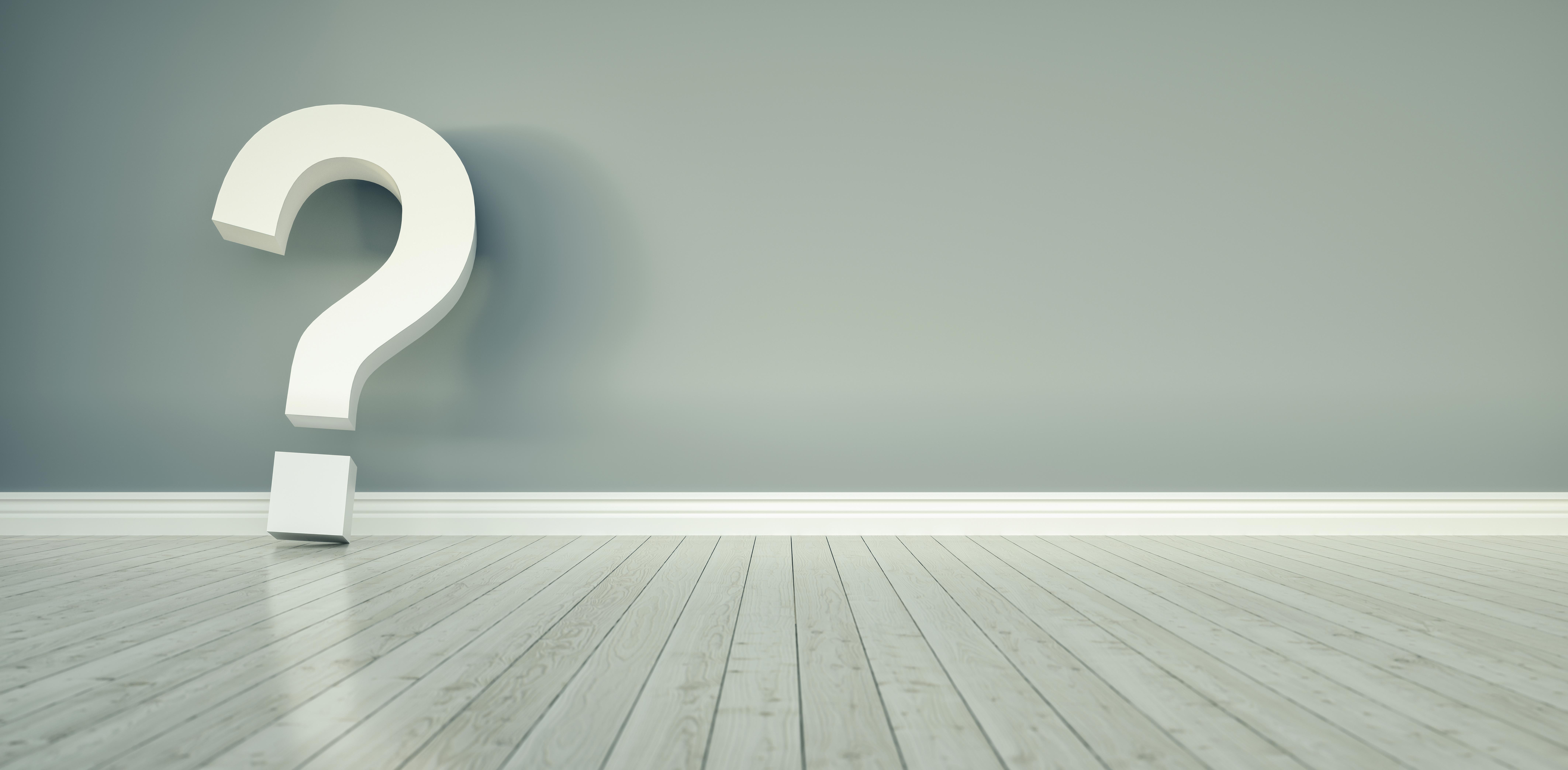 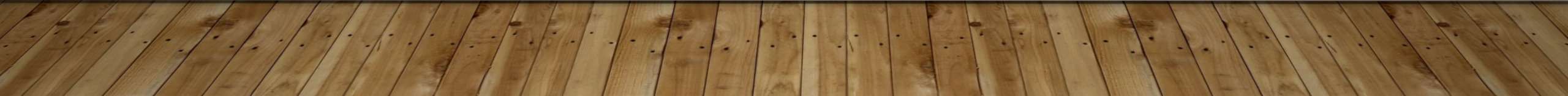 Appendix – Links to Frameworks and internal policies and standards
USNH Cybersecurity web page
Cybersecurity | Enterprise Technology & Services (usnh.edu)
National Institute of standards and technology controls
SP 800-53 Rev. 5, Security and Privacy Controls for Info Systems and Organizations | CSRC (nist.gov)
CIS benchmark Controls
18 is the New 20: CIS Controls v8 is Here! (cisecurity.org)
Crosswalk of controls from NIST and CIS
CIS Controls v8 Mapping to NIST CSF (cisecurity.org)